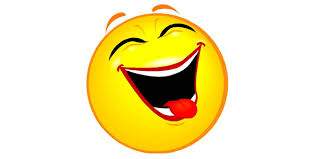 ІРЫНКА                           ЮРАСЬ


                                 АЛЕСЬ
ЦІМАФЕЙ

                                     ПАЎЛІНКА

ЯНА        АЛЁНКА
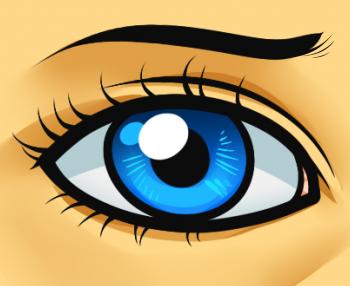 1 клас
Суседка па парце
Сядзяць перад Аляксеем
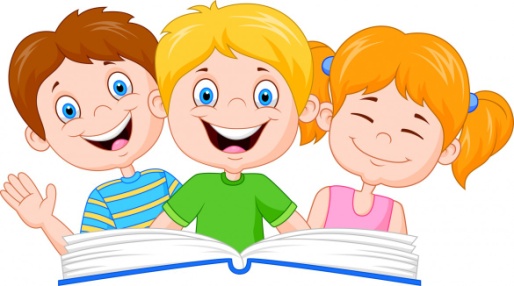 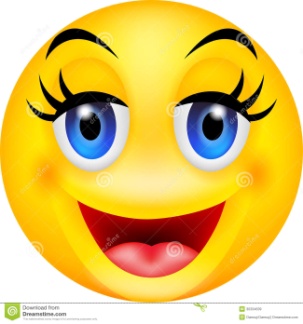